Welcome to engineers ppt

Wanna sign on
EOD
CBRE
Armoured Engineers
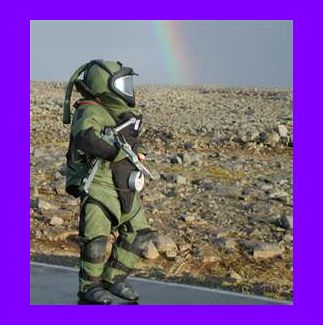 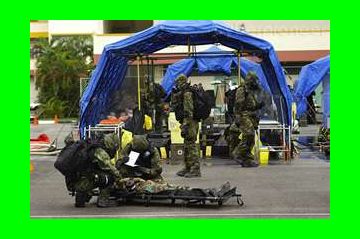 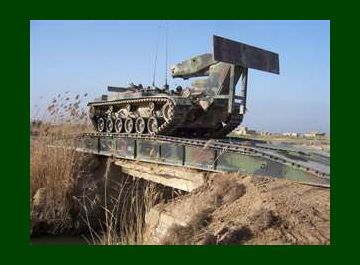